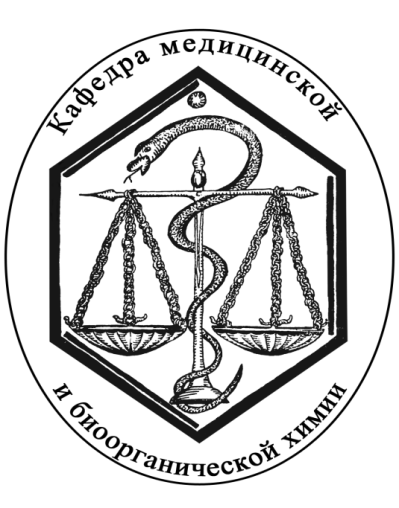 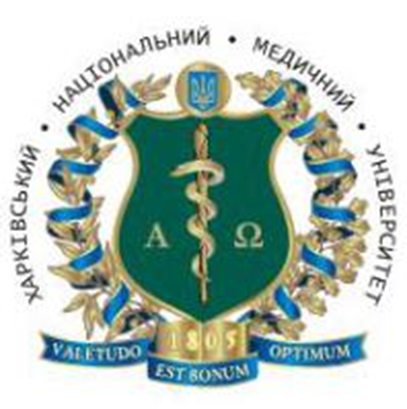 Методичний семінар
Мобінг і булінг як форма психологічного пресингу
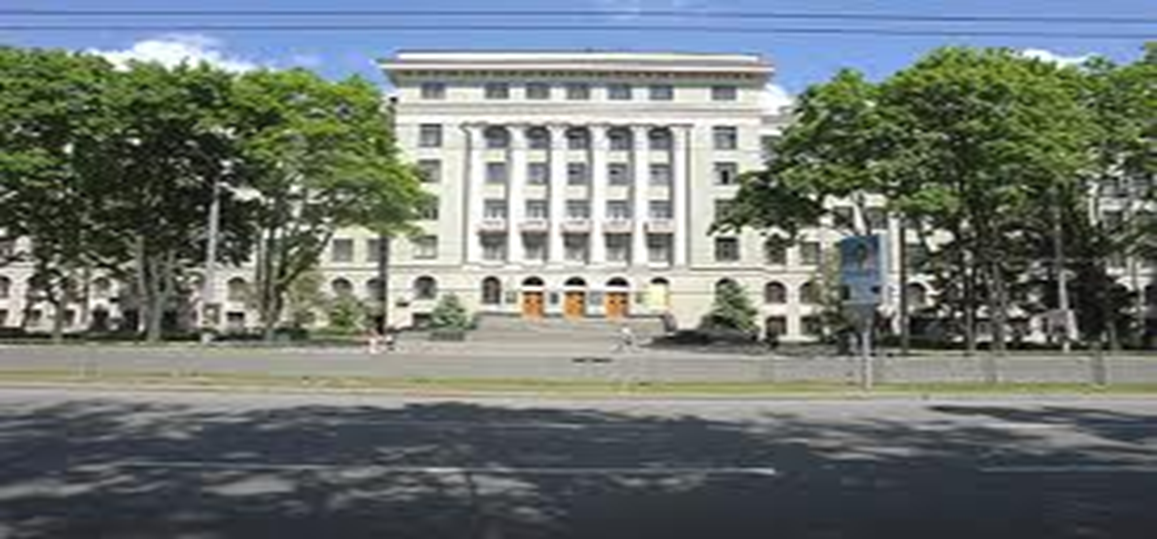 Доповідач: ас. Копотєва Н.В.
31 жовтня 2019 р.
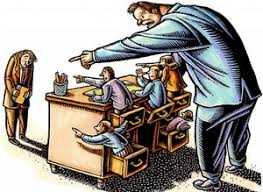 Мо́бінг - Булінг
(знущання, від англ. mob — юрба) — систематичне цькування, психологічний терор, форми зниження авторитета, форма психологічного тиску у вигляді цькування співробітника у колективі, зазвичай з метою його звільнення.
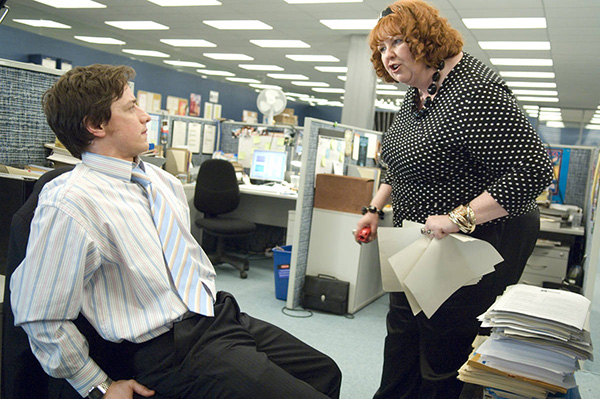 Булінг - переслідування 
«один на один».
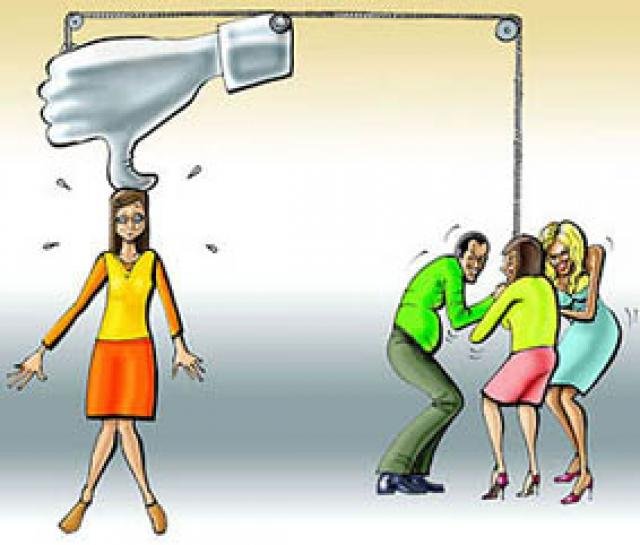 Мобінг - це колективний психологічний терор.
КЛАСИФІКАЦІЯ МОБІНГУ
Вертикальний -  «босинг» - від керівника 
англ. «bossing» - шеф
Горизонтальний – «бугінг» -психологічний терор виходить від колег
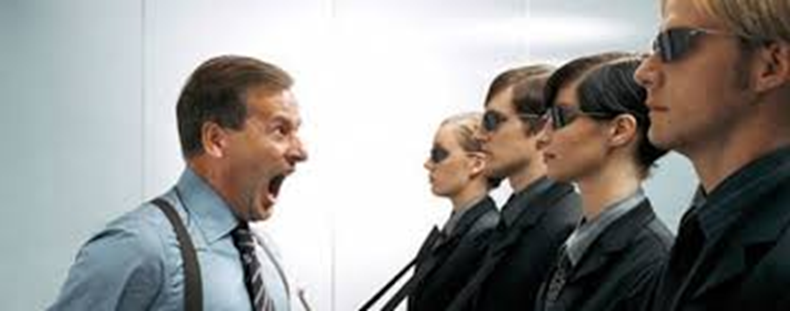 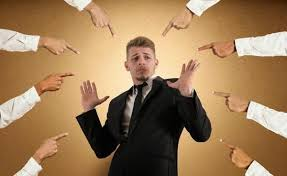 КЛАСИФІКАЦІЯ БУЛІНГУ
ФІЗИЧНИЙ
ПСИХІЧНИЙ
КІБЕРГБУЛІНГ
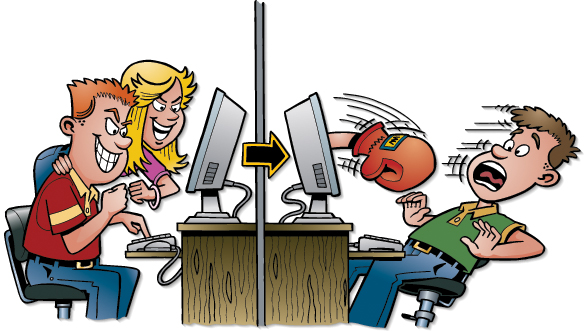 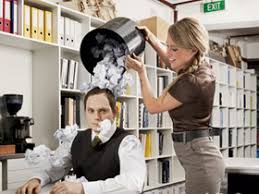 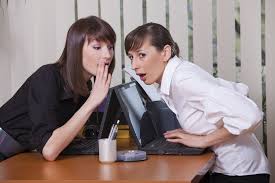 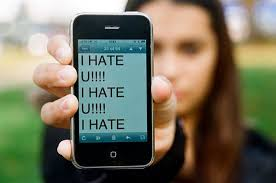 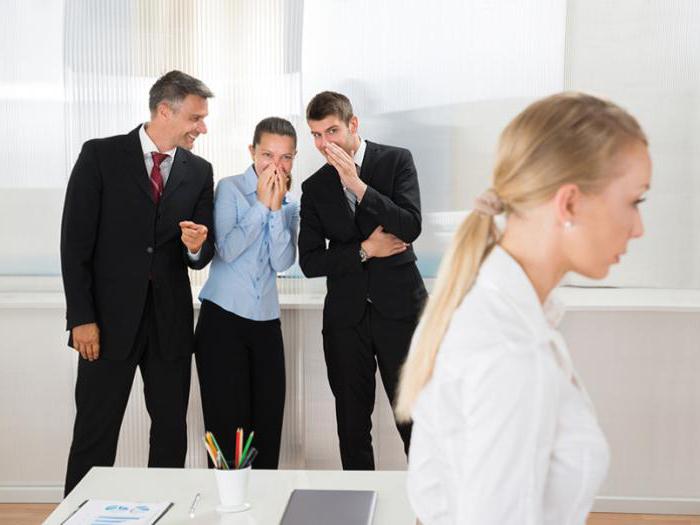 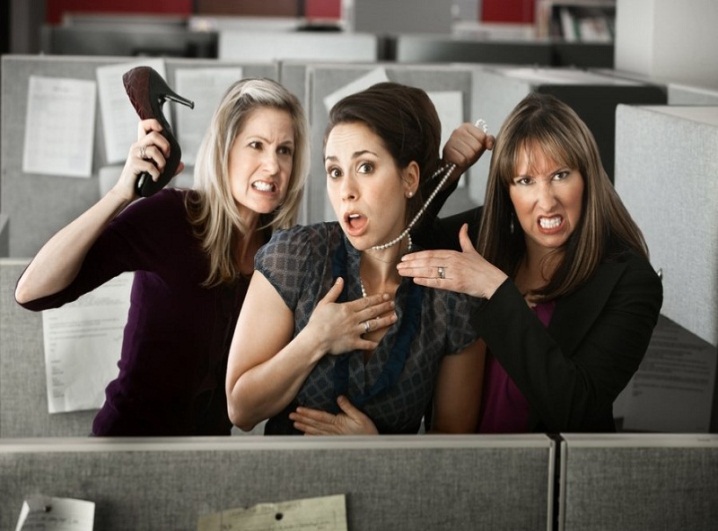 ОЗНАКИ МОБІНГУ ТА БУЛІНГУ В КОЛЕКТИВІ
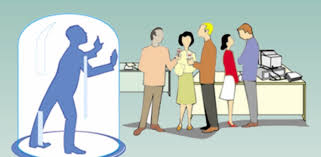 * цілеспрямоване виключення з активного життя колективу.
* відсутність вітань і підтримки спілкування з конкретним працівником.
* поширення завідомо неправдивих чуток і пліток з метою очорнити людину.
* часті та безпричинні підвищення голосу, словесні образи, причіпки.
* відсутність слова подяки за добре виконану роботу.
* наявність спроб перешкодити виконанню робочих обов'язків
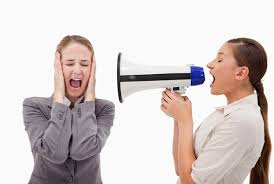 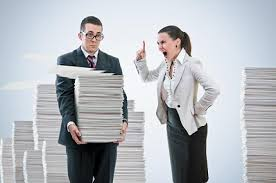 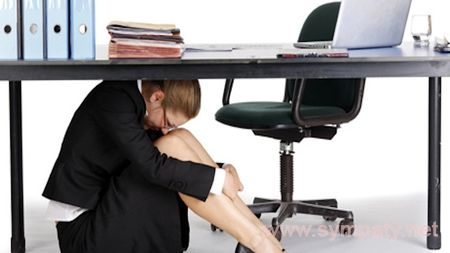 Причини психологічного терору
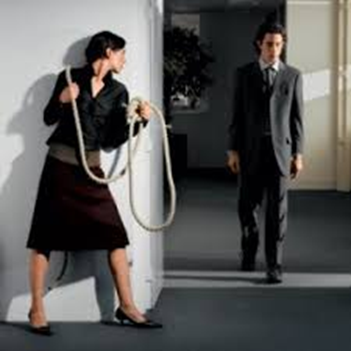 - заздрість, суперництво;
- бажання принизити заради розваги чи самоствердження;
- відсутність протистояння з боку приниженого, терпимість до подібних проявів;
- відсутність відповідальності та банальна бездіяльність;
- неможливість зміни власної моделі поведінки;
- відсутність робочих завдань, поставлених перед колективом.
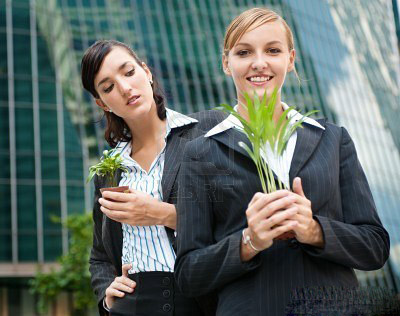 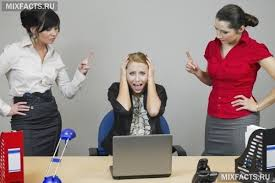 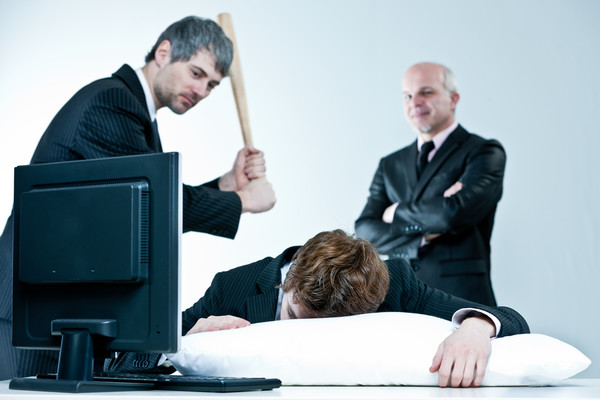 Наслідки мобінгу і булінгу
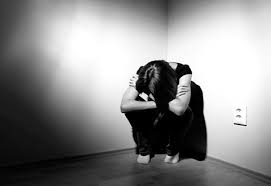 страждання
комплекс неповноцінності
психичний стан
суїцид
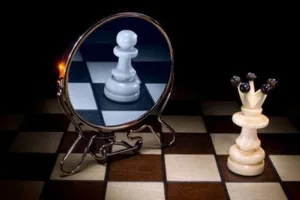 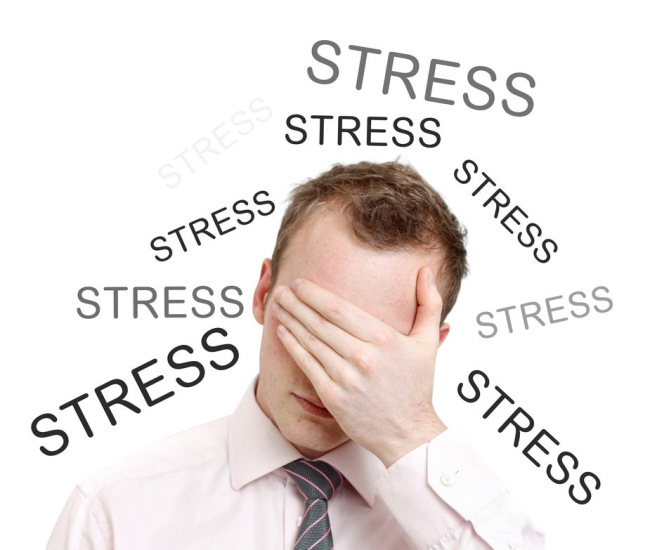 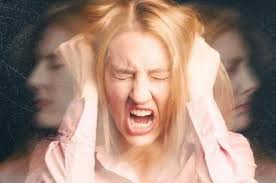 ЯК УНИКНУТИ МОБІНГУ ТА БУЛІНГУ
- дотримання правил хорошого тону
- ввічлеве  звернення один до одного
- моральні норми на робочих місцях
- дотримання трудової дисципліни
- взаєморозуміння
- радіти успіхам колег
-  співпраця з керівництвом
- вміння працювати в команді
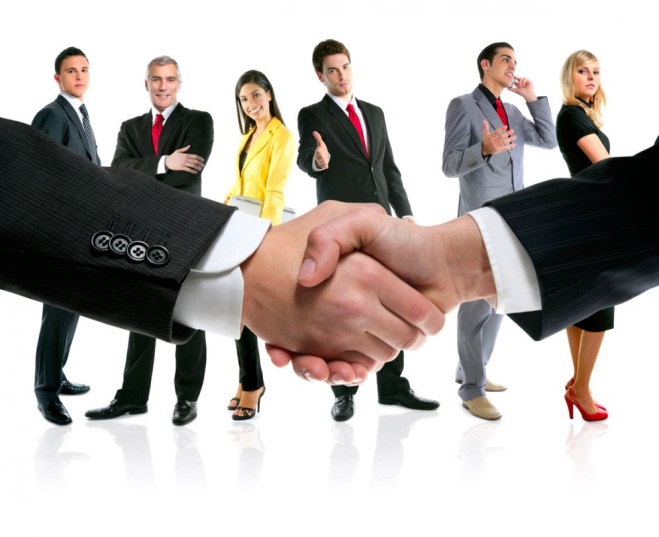 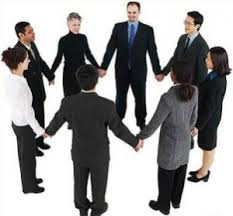 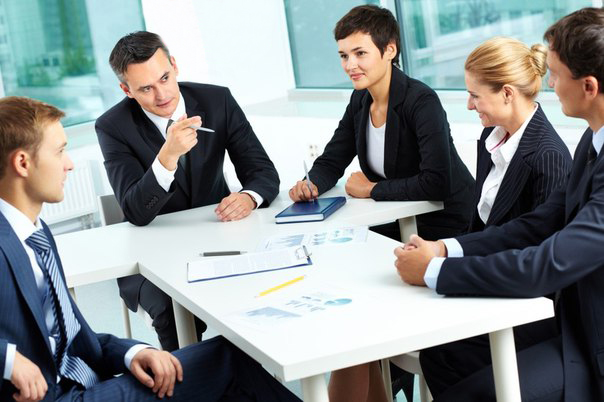 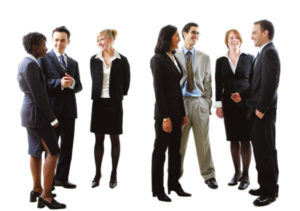 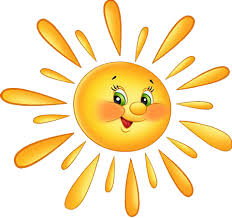 ДЯКУЮ ЗА УВАГУ!!!
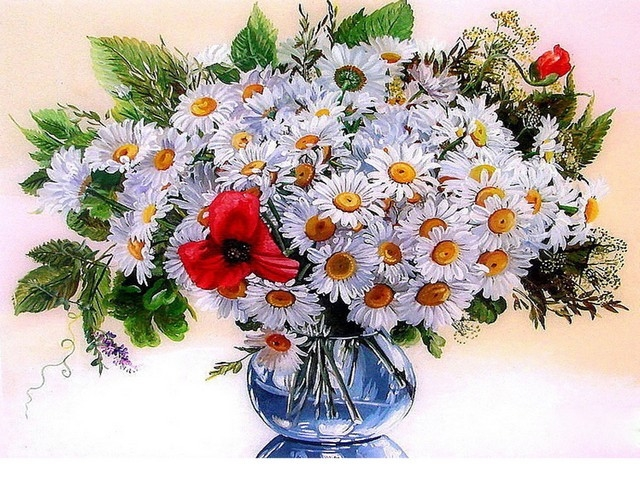